Проект
«Юный тимуровец»
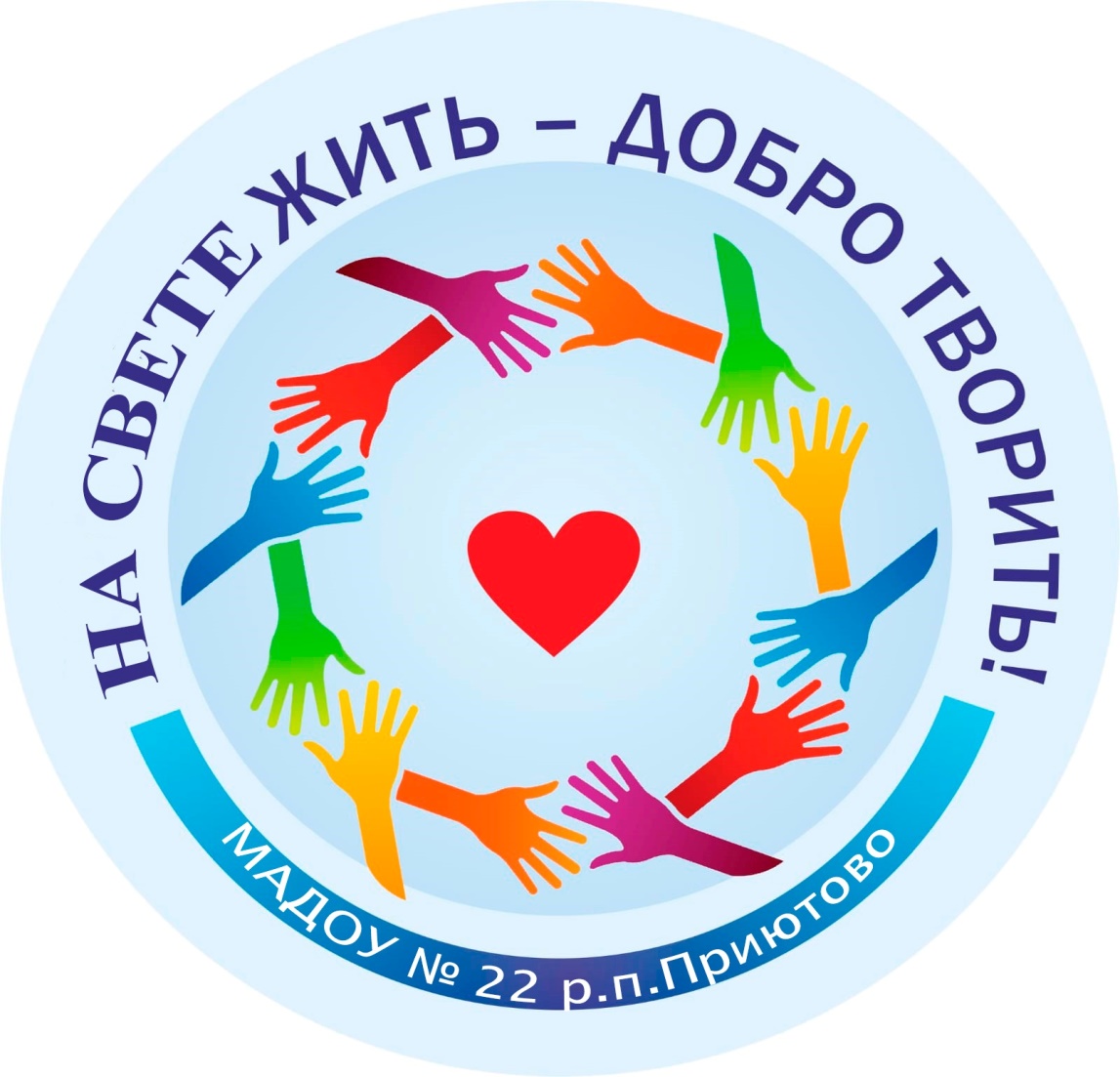 Разработчики: инициативная группа родителей (законных представителей) МАДОУ «Детский сад №38». по внедрению ФОП ДО
Актуальность проекта
Детство – время активного социального «развертывания» растущего человека и освоения им социокультурных достижений и ценностей. В условиях сложного периода нестабильности и социальных конфликтов во многих сферах нашей жизни утрачены общечеловеческие ценности. Сейчас особенно остро ощущается необходимость восстановления утраченных ценностей: гуманизма и милосердия, человеколюбия и сострадания, которые должны воспитываться с детства.
Милосердие и доброта в последнее время мы чаще стали обращаться к этим словам. С раннего детства человек осознаёт себя, как частицу своей нации, своей Родины. Детский сад вносит большой вклад в воспитание патриотизма у детей и помогает воспитывать в наших детях чувство достоинства и гордости, ответственности и надежды, раскрывает истинные ценности семьи, нации, Родины.
Актуальность проекта заключается в том, чтобы как можно раньше помочь воспитанникам определить систему нравственных ценностей и приоритетов в жизни, тогда он будет стремиться помогать людям, при этом решиться проблема свободного времени и полезной занятости воспитанников.
Тимуровская работа очень нужна, ведь пожилым людям иногда требуется не только помощь, но и просто внимание. Данный проект рассчитан на то, что он поможет ребятам утвердиться в том, что человеческая доброта, милосердие, умение радоваться и переживать за других людей и составляют основу человеческого счастья.
Деятельность детского сообщества «Юный тимуровец» направлена на содействие процессу социализации воспитанников с помощью методов волонтерской, тимуровской, благотворительной работы, коллективных творческих дел, через подключение к решению серьезных и важных проблем в социуме, а также через содействие развитию и реализации личных инициатив и творческого потенциала.       
Тимуровец – это гражданин, который по зову сердца безвозмездно занимается социально значимой деятельностью и осознает свое значение для общества.
Особое внимание – теме воспитания достойного гражданина уделяется в ФОП ДО, которая ставит задачу - приобщение детей( в соответствии с возрастными особенностями) и базовым ценностям российского народа – жизнь, достоинство, права и свободы человека, патриотизм, гражданственность, высокие нравственные идеалы, крепкая семья, созидательный труд, приоритет духовного над материальным, гуманизм, милосердие, справедливость, коллективизм, взаимопомощь и взаимоуважение, историческая память и преемственность поколений, единство народов России; создание условий для формирования ценностного отношения к окружающему миру, становления опыта действий и поступков на основе осмысления ценностей.
Цель и задачи проекта
          Цель проекта - создать условия для развития детской инициативы по оказанию помощи социально незащищенным слоям населения посредством детско – родительско - педагогического сообщества «Юный Тимуровец».
Задачи:
·       организовать различных форм работы с ветеранами, инвалидами, одинокими людьми.
·        оказывать помощь социально незащищенным слоям населения;
·       проведение трудовых десантов;
·       пропагандировать тимуровское движение.
Участники проекта
В реализации проекта участвуют воспитанники МАДОУ «Детский сад №38» подготовительного к школе возраста, педагоги, родители (законные представители)
 
 
Срок реализации проекта
         Реализация проекта рассчитана на 2023-2024 учебный год.
Механизм реализации проекта
        Проект основан на деятельностном подходе, включающем гуманное отношение к престарелым людям, людям, попавшим в трудные жизненные ситуации и развитие эмоционального фона детей через коллективную трудовую деятельность. Работа строится по двум направлениям «Дети – детям», «Дети – ветеран».
 
Стратегические направления проекта
Для реализации цели и задач деятельности необходимо осуществить работу по ряду направлений:
Взрослые:
·       Информационно – аналитическая деятельность, нацеленная на создание банка данных о нуждающихся, деление их на категории, изучение характера проблем;
·       Социально значимая деятельность;
·       Шефская помощь;
·       Пропаганда тимуровского движения.
Дети:
·       Поиск информации доступным для детей способом: беседы с родителями, воспитателями, экскурсия в библиотеку, поиск информации в интернете, просмотр фильмов, мультфильмов «Тимур и его команда»;
·       Апробация различных форм работы.
Основные принципы
      
Принцип воспитания и развития социально-активной образованной личности в изменяющихся условиях общественной жизни.
Принцип доброты (предполагает ориентацию на человека, заботу о благе людей разных поколений).
Принцип «Я + МЫ» (предполагает личную значимость деятельности для каждого участника проекта).
Принцип активности. Живём и действуем!
Принцип взаимодействия предполагает организацию совместной деятельности детей и взрослых.
 
 
Ожидаемый результат
·        Дети узнают, кто такой Тимуровец – это гражданин, который по зову сердца безвозмездно занимается социально значимой деятельностью и осознает свое значение для общества. Тимуровец – волонтёр, доброволец, тот, кто помогает другим людям.
·        Создания детского сообщество «Юный Тимуровец»
·        Проявление инициативы в оказании помощи другим людям
Перечень основных мероприятий
Заключение

     Реализация мероприятий проекта будет способствовать расширению возможностей занятости детей в свободное время, увеличению числа людей, заботящихся о социально незащищенных слоях населения; людей, пропагандирующих тимуровское движение.
      Проект позволит снизить процент детей, не занятых дополнительным образованием. Реализация проекта повысит уровень воспитанности участников по вопросам патриотического, духовно–нравственного воспитания.
      Тимуровское движение в нашем детском саду никогда не угаснет. Оно станет традицией. Данный проект мы предполагаем в дальнейшем сделать долгосрочным, для того, чтобы многие поколения детей учились по примеру своих предшественников заботиться о людях, нуждающихся в помощи.  Благодаря проекту каждый его участник сможет проявить себя, быть востребованным, что так необходимо любому человеку, особенно нам, пока еще с неопределенными взглядами, только начинающими чувствовать себя частичкой окружающего мира. Мы думаем, что старшее поколение увидит в нас настоящих помощников.